Уголовный процесс в судопроизводстве
обществознание 11 класс
Особенности уголовного процесса
Уголовный процесс — это производство по уголовному делу, урегулированное федеральным уголовно-процессуальным законодательством.
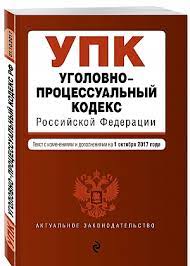 Стадии уголовного процесса
Стадии уголовного процесса – это предусмотренные УПК РФ шесть последовательно сменяющих друг друга взаимосвязанных   его частей, каждая из которых характеризуется спецификой деятельности  участников уголовного судопроизводства и завершается процессуальным решением. 
 Досудебные: 
Возбуждение уголовного дела 
 Предварительное расследование 
   Судебные: 
 3. производство в суде первой инстанции 
 4. производство в суде второй инстанции
 5. исполнение приговора
 6. пересмотр вступивших в  законную силу   решений ( приговоров, определений и постановлений суда)
Досудебное производство:
1-я стадия — возбуждение уголовного дела — стадия, на которой устанавливается наличие оснований (достаточных данных, указывающих на признаки преступления) для начала производства по уголовному делу.
Поводом служат заявление о преступлении, явка с повинной, иное сообщение о совершённом или готовящемся преступлении в органы внутренних дел, прокуратуру.
Решение о возбуждении уголовного дела принимается уполномоченными органами и должностными лицами (прокурор, следователь, дознаватель, мировой судья) и оформляется соответствующим постановлением.
Досудебное производство:
2-я стадия — предварительное расследование — стадия, на которой собираются, проверяются и закрепляются доказательства (показания подозреваемого, обвиняемого; показания потерпевшего, свидетеля; заключение эксперта; вещественные доказательства; протоколы следственных и судебных действий и др.), свидетельствующие о виновности или невиновности лица и других обстоятельств совершения преступления, т. е. производится формирование доказательственной базы по уголовному делу.
Законом установлены две формы предварительного расследования — предварительное следствие и дознание.
На стадии предварительного расследования производятся перечисленные в законе следственные действия: осмотр, обыск, следственный эксперимент, очная ставка, опознание, выемка (т. е. изъятие предметов, документов и др.).  
Орган дознания, дознаватель, следователь вправе задержать лицо по подозрению в совершении преступления, за которое может быть назначено наказание в виде лишения свободы. После доставления подозреваемого в орган дознания или к следователю в срок не более 2 часов должен быть составлен протокол задержания, в котором делается отметка о том, что подозреваемому разъяснены его права, предусмотренные Уголовно-процессуальным кодексом (УПК) РФ. Протокол подписывается лицом, его составившим, и подозреваемым.
Подозреваемый должен быть допрошен в соответствии с требованиями УПК РФ. До начала допроса подозреваемому по его просьбе обеспечивается свидание с защитником наедине и конфиденциально.
Меры пресечения, применяемые к подозреваемому (обвиняемому):
1) подписка о невыезде;
2) залог;
3) заключение под стражу;
4) присмотр за несовершеннолетним подозреваемым (об­виняемым);
5) личное поручительство;
6) домашний арест;
7) наблюдение командования воинской части.
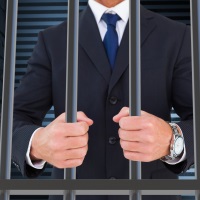 Окончание предварительного расследования
По окончании предварительного расследования может быть вынесено решение о прекращении уголовного преследования или уголовного дела либо обвинительный документ:
1) обвинительное заключение, которое составляется следователем и включает данные о личности обвиняемого, существо обвинения, изложение доказательств обвинения и защиты и др.;
2) обвинительный акт, который составляется дознавателем в том случае, если он признаёт, что все необходимые следственные действия по уголовному делу произведены, а собранные доказательства достаточны для изобличения виновного.
После подписания следователем обвинительного заключения уголовное дело немедленно направляется прокурору, который утверждает обвинительное заключение и передаёт уголовное дело в суд. При этом прокурор вправе внести изменения в обвинительное заключение, возвратить дело для доследования, а при наличии оснований прекратить его.
Судебное производство (прохождение дела в суде):
1-я стадия — подготовительная — стадия, на которой осуществляется предварительная проверка материалов дела, с тем чтобы не допустить рассмотрения в суде дел, в материалах которых имеются существенные нарушения уголовно-процессуального законодательства. Судья единолично решает, готово ли дело к рассмотрению по существу, назначает предварительное слушание (если есть основания) или возвращает дело прокурору, приостанавливает или прекращает дело либо рассматривает его с участием присяжных заседателей или назначает судебное заседание.
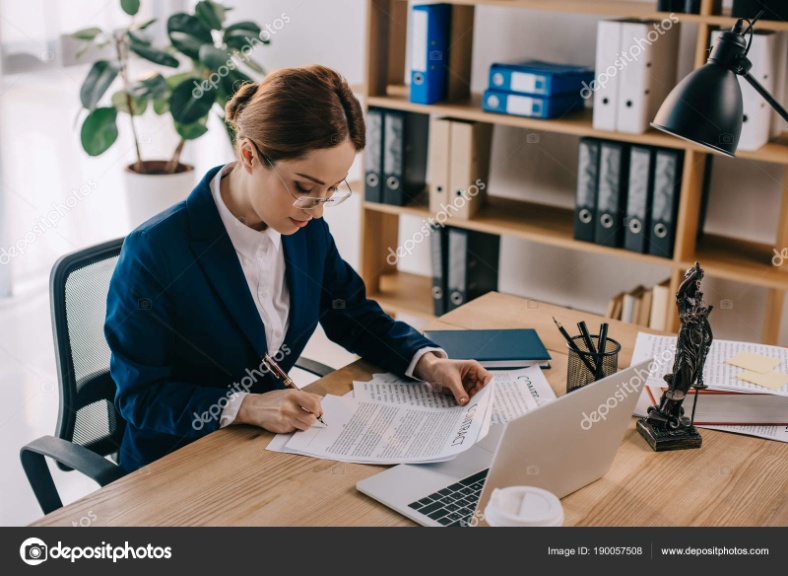 Судебное производство (прохождение дела в суде):
2-я стадия — судебное разбирательство — является основной стадией судебного производства, да и уголовного процесса в целом.
Стадия, на которой осуществляется рассмотрение и разрешение уголовного дела по существу, т. е. в судебном порядке устанавливается виновность или невиновность ли­ца, определяется мера наказания или иные правовые по­следствия.
1) Подготовка к судебному заседанию: судья открывает заседание и объявляет, какое дело подлежит рассмотрению (слушанию); проверяет явку, устанавливает личность под­судимого, получил ли он обвинительное заключение, разрешает ходатайства и т. д.; разъясняет сторонам их права и обязанности.
2) Судебное следствие: начинается с изложения прокурором обвинительного заключения. Подсудимый отвечает, понятно ли ему обвинение и признаёт ли он себя виновным. Стороны вправе задавать друг другу вопросы. Затем проводится допрос подсудимого, потерпевшего, свидетелей, экпертов.
3) Прения сторон: состоят из речей обвинителя и защитника, потом идут так называемые реплики сторон, в которых каждая может возразить доводам другой.
4) Последнее слово подсудимого — возможность подсудимого выразить своё отношение к обвинению и дать оценку как собственным действиям, так и результатам судебного разбирательства.
Последнее слово является правом, а не обязанностью: подсудимый может отказаться от него без объяснения причин.
5) Вынесение приговора, т. е. судебного постановления о виновности или невиновности подсудимого и назначении ему наказания, либо, соответственно, вынесении оправдания. Приговор (как и решение) должен быть законным, обоснованным и справедливым. Апелляционная жалоба (и/или апелляционное представление прокурора) на приговор или иное решение суда первой инстанции может быть подана в течение 10 суток со дня постановления приговора или вынесения иного решения суда, а осужденным, содержащимся под стражей,  — в тот же срок со дня вручения ему копий приговора, определения, постановления.
Судебное производство (прохождение дела в суде):
3-я стадия — производство в суде второй инстанции (т. е. в вышестоящем суде) — стадия, которая наступает, если кто-либо из участников процесса воспользовался своим правом на обжалование.
Основное назначение этой стадии — предупреждение вступления в законную силу приговоров и решений суда, которые являются необоснованными, незаконными или несправедливыми.
Рассмотрение уголовного дела в суде второй инстан­ции завершается изменением судебного решения или ос­тавлением его без изменения. Процессуальное решение су­да второй инстанции также может быть обжаловано.
4-я стадия — исполнение приговора — стадия, которая наступает, если решение суда первой инстанции не было обжаловано и оно вступило в законную силу.
Стадия, на которой решаются вопросы, связанные с ис­полнением приговора или иного судебного решения, и со­вершаются действия, направленные на исполнение судеб­ного решения.
5-я стадия — производство в надзорной инстанции — ста­дия, на которой вступившие в законную силу судебные решения могут быть пересмотрены в ходе производства в надзорной инстанции.
Цель пересмотра — исправление судебных ошибок и недопущение исполнения незаконных или необоснован­ных приговоров или иных решений суда.
Основные принципы уголовного процесса
1) Законность — точно и неуклонно соблюдать и исполнять нормы уголовно-процессуального права при соверше­нии процессуальных действий на досудебных и судебных стадиях уголовного процесса.
2) Осуществление правосудия только судом — никакой иной орган государственной власти, кроме суда, не может принимать на себя функцию отправления правосудия.
3) Никто не может быть признан виновным в совершении преступления и подвергнут наказанию иначе как по приговору суда.
4) Уважение чести и достоинства личности —действия, унижающие честь и досто­инство личности. Обязанность уполномоченных субъектов принимать все меры для защиты чести и достоинства всех участников уголовного процесса.
5) Неприкосновенность личности — право на свободу и личную неприкосновенность является одним из основных прав человека, гарантируемых международными нормативными правовыми актами и Конституцией РФ. Однако закон предусматривает возможность ограничения данного права в целях предотвращения совершения новых преступлений или защиты прав и свобод иных участников уголовного процесса. Такое ограничение возможно только при наличии законных оснований и строгом соблюдении требований закона. Основанием для задержания лица или заключения его под стражу может быть судебное решение либо одно из обстоятельств, предусмотренных УПК РФ. До судебного решения лицо может быть задержано не более чем на 48 часов.
Условия содержания лиц, заключённых под стражу, а также задержанных по подозрению в совершении преступления, должны исключать возможность угрозы их жизни и здоровью.
Основные принципы уголовного процесса
6) Охрана прав и свобод человека и гражданина в уголов­ном процессе — закон требует от должностных лиц (суд, прокурор, следователь, дознаватель) разъяснять подозре­ваемому, обвиняемому, потерпевшему, а также другим участникам уголовного процесса их права, обязанности и ответственность и обеспечивать возможность осуществле­ния этих прав.
Закон обязывает должностных лиц и орган дознания применять необходимые меры безопасности, если потерпевшему, свидетелю или иным участникам уголовного процесса, а также их родственникам, близким родственникам или близким лицам угрожают убийством, применением насилия, уничтожением или повреждением их имущества и др.
7) Неприкосновенность жилища — недопустимость вторжения в жилище посторонних лиц, т. е. никто не впра­ве проникать в жилище без согласия проживающих там лиц, кроме случаев, установленных федеральным законом (на основании судебного решения; если следственное действие (осмотр, обыск, выемка) не терпит отлагательств, достаточно постановления следователя).
8) Тайна переписки, телефонных и иных переговоров, почтовых, телеграфных и иных сообщений — право граждан на тайну переписки, телефонных и иных переговоров, почтовых, телеграфных и иных сообщений, гарантированное Конституцией РФ, является одной из составляющих права человека на неприкосновенность частной жизни.
Ограничение данного права допускается только на основании судебного решения (при производстве предвари­тельного расследования по уголовному делу).
В некоторых случаях закон допускает прослушивание телефонных переговоров без решения суда (например, при наличии угрозы совершения тяжкого преступления, при наличии данных об угрозе государственной, военной, экономической или экологической безопасности РФ). В этих случаях постановление о прослушивании телефонных переговоров выносит орган, осуществляющий оперативно-розыскную деятельность, который уведомляет об этом суд.
9) Презумпция (от лат. praesumptio — предположение, основанное на вероятности) невиновности — является одним из важнейших принципов демократического правово­го государства, нашедшего своё отражение во Всеобщей декларации прав человека, Конвенции о защите прав человека и основных свобод и в Международном пакте о гражданских и политических правах.
Лицо считается невиновным в совершении конкретного преступления, пока его вина не будет доказана в порядке, предусмотренном УПК РФ, и установлена вступившим в законную силу приговором суда. При этом обвиняемый освобождается от обязанности доказывать свою невиновность. Неустранимые сомнения (собранные по делу доказа­тельства не позволяют сделать однозначный вывод о виновности или невиновности обвиняемого) в виновности лица толкуются в пользу обвиняемого.
Основные принципы уголовного процесса
10) Состязательность сторон — определяет характер взаимоотношений сторон в уголовном процессе, т. е. его участников, осуществляющих функцию обвинения (прокурор, потерпевший, частный обвинитель, гражданский истец) и функцию защиты (обвиняемый, подсудимый, его защитник, гражданский ответчик).
Данный принцип означает такое построение уголовного процесса, при котором:
—  функции обвинения и защиты отделены друг от друга и не могут быть возложены на один и тот же орган или одно и то же должностное лицо;
—  суд не может выступать на стороне обвинения или на стороне защиты;
—  стороны обвинения и защиты равноправны перед судом, т. е. они имеют равные возможности по отстаиванию своих прав и законных интересов.
11) Обеспечение подозреваемому и обвиняемому права на защиту — данное право может осуществляться лично (т. е. самим подозреваемым или обвиняемым) либо с помощью защитника. В качестве защитника в уголовном процессе, как правило, участвует адвокат. Однако закон предусматривает возможность осуществления функции защиты и иными лицами: например, родственниками обвиняемого.
Предоставленное право на защиту представляет собой совокупность прав подозреваемого или обвиняемого, позволяющих ему защищаться от предъявленного обвинения:
 право знать, в чём он подозревается или обвиняется;
 представлять доказательства своей непричастности или невиновности;
 заявлять ходатайства и отводы;
 участвовать в производстве следственных действий и знакомиться с их протоколами;
 приносить жалобы на действия и решения должностного лица, производящего дознание  или ведущего предварительное следствие;
 обжаловать приговор и иные судебные решения.
Для того чтобы подозреваемый или обвиняемый в полной мере мог воспользоваться указанными правами, орга­ны, осуществляющие уголовное преследование, обязаны разъяснить ему суть предоставленных прав и обеспечить возможность пригласить защитника.
Основные принципы уголовного процесса
2) Свобода оценки доказательств — закон не определяет преимуществ каких-либо видов доказательств (например, показания свидетеля или признание обвиняемым своей вины) и не устанавливает заранее их силу.
13) Язык уголовного процесса — уголовный процесс в РФ ведётся на русском языке. В любой из республик, входящих в состав РФ, уголовный процесс может осуществляться на её государственном языке.
Участникам уголовного процесса, не владеющим или недостаточно владеющим языком, на котором ведётся производство по уголовному делу, должно быть разъяснено и обеспечено право делать заявления, давать объяснения и показания, заявлять ходатайства, выступать в суде на родном языке или другом языке, которым они владеют, а так­же бесплатно пользоваться помощью переводчика.
14) Право на обжалование процессуальных действий и решений — закон возлагает на должностных лиц правоохранительных органов обязанность разъяснять участникам уголовного процесса возможность обжалования процессуальных действий и решений.
Каждому осуждённому гарантируется право на обжалование приговора в вышестоящий суд.
Участники уголовного процесса
Суд. 
  Только суд вправе признать лицо виновным в со­вершении преступления и назначить ему уголовное наказание.
Суд бывает или единоличным, или (при тяжких и особо тяжких преступлениях) в составе трёх судей, либо с участием присяжных заседателей. Федеральный или мировой судья, рассматривающий уголовное дело единолично, либо один судья из коллегии судей председательствует в судебном заседании.
Участники уголовного процесса
Участники со стороны обвинения — должностные лица, осуществляющие уголовное преследование, и иные лица, преследующие цель изобличения подозреваемого или обвиняемого в совершении преступления 
  Прокурор надзирает за следствием и дознанием и поддерживает обвинение в суде, обеспечивая его законность и обоснованность.
 Следователь проводит предварительное, т. е. досудебное, следствие.
 Орган дознания проводит дознание, т. е. неотложные следственные действия, а также следствие по несложным делам (обычно это органы внутренних дел и их сотрудники).
 Дознаватель осуществляет предварительное расследование в форме дознания.
 Потерпевший — физическое лицо, которому преступлением причинён физический, имущественный или моральный вред, либо юридическое лицо в случае причинения преступлением вреда его имуществу или деловой репута­ции.
Участники уголовного процесса
Участники со стороны защиты — лица, осуществляющие функцию защиты от обвинения  
 Подозреваемый — лицо, подозреваемое в со­вершении преступления, в отношении которо­го применено одно из трёх действий:
— возбуждение уголовного дела;
— задержание по подозрению в совершении пре­ступления;
— применение меры пресечения в виде заключе­ния под стражу.
 Обвиняемый — лицо, в отношении которого вынесено постановление о привлечении его в качестве обвиняемого либо вынесен обвини­тельный акт.
 Подсудимый — им становится обвиняемый после передачи дела в суд.
 Защитник — лицо, осуществляющее защиту прав и законных интересов подозреваемого, обвиняемого или подсудимого и оказывающее им юридическую помощь при производстве по уголовному делу. Обычно это адвокат. Он име­ет примерно такие же процессуальные права, как и его клиент.
Участники уголовного процесса
Иные участники, привлекаемые к участию в процессе, — лица, не заинтересованные в исходе уголовного дела 
 Свидетель — лицо, которому могут быть известны какие-либо обстоятельства, имеющие значение для расследования и разрешения уголовного дела, и которое вызвано для дачи показаний.
Эксперт — лицо, обладающее специальными знаниями и назначенное для производства судебной экспертизы и дачи заключения.
 Специалист — лицо, обладающее специальными знаниями, которое привлекается к участию в процессуальных действиях для оказания содействия лицам, производящим расследование, и суду (поиск и обнаружение невидимых или слабо видимых следов и иных доказательств, изготовление слепков, оттисков, содействие применению технических средств в исследовании материалов уголовного дела и др.).
 Переводчик — лицо, свободно владеющее языком, знание которого необходимо для перевода, и привлекаемое к участию в уголовном судопроизводстве.
 Понятой — лицо, привлекаемое для удостоверения факта производства следственного действия, а также его содержания, хода и результатов.
сроки давности в уголовном процессе
Сроки давности привлечения к уголовной ответственности 
В соответствии с п. 3 ч. 1 ст. 24 УПК РФ уголовное дело не может быть возбуждено, а возбужденное уголовное дело подлежит прекращению при истечении сроков давности уголовного преследования.
Лицо освобождается от уголовной ответственности, если со дня совершения преступления небольшой тяжести истекло 2 года, средней тяжести - 6 лет, тяжкого преступления - 10 лет, особо тяжкого - 15 лет. По каждому преступлению сроки исчисляются самостоятельно.
К лицам, совершившим преступления, предусмотренные ст. ст. 205, 205.1, 205.3, 205.4, 205.5, ч. ч. 3 и 4 ст. 206, ч. 4 ст. 211, ст. ст. 353, 356, 357, 358, 361 УК РФ, а равно совершившим сопряженные с осуществлением террористической деятельности преступления, предусмотренные ст. ст. 277, 278, 279 и 360 УК РФ, сроки давности не применяются.
Вопрос о применении сроков давности к лицу, совершившему преступление, наказуемое смертной казнью или пожизненным лишением свободы, решается судом. Если суд не сочтет возможным освободить указанное лицо от уголовной ответственности в связи с истечением сроков давности, то смертная казнь и пожизненное лишение свободы не применяются (ч. 4 ст. 78 УК РФ).
Задания
1. Найдите в приведённом ниже списке принципы уголов­ного процесса. Запишите цифры, под которыми он указаны:  
1) толкование неустранимых сомнений в виновности обвиняемого не в его пользу
2) наличие преимуществ у стороны обвинения
3) обеспечение обвиняемому права на защиту
4) осуществление правосудия только прокуратурой
5) право на обжалование процессуальных действий и решений
6) неприкосновенность личности
2. Четырнадцатилетний подросток совершил вооружённое нападение на прохожего. Суд квалифицировал его деяние как преступное. Назовите любые два аргумента (основания) для данного решения. Какой вид ответственности повлекут за собой действия подростка?
ответы
1 – 3, 5, 6  

  2 - Аргументы (основания):
   1) деяние запрещено законом;
   2) деяние совершил субъект, подлежащий юридической ответственности.
   2. Указание на то, что действия повлекут за собой уголовную ответственность.